Schrijven
Zakelijke brief
Wat ga je leren?
Je weet aan het einde van de les hoe een zakelijke brief met een goede opbouw eruit ziet.
Je kunt aan de hand van de criteria zakelijke brieven beoordelen op kwaliteit wat betreft opbouw.
Je kunt een zakelijke brief herschrijven zodat deze een goede tekstopbouw heeft en afgestemd is op het juiste doel/publiek.
Wat gaan we doen?
Lezen/journaal kijken (15m)
Ervaringen (zakelijke) brief/ e-mail.
Opbouw zakelijke brief doornemen.
In tweetallen brief ‘Marieke de Groot’ bekijken en beoordelen met beoordelingsformulier.
In tweetallen brieven A/B/C bekijken en beoordelen met beoordelingsformulier.
Klassikaal afsluiten: wat was de beste brief en waarom?
Individueel afsluiten: waarop ga jij het meeste letten bij het schrijven van jouw eigen brief?
Rondje maken: wie heeft wat opgeschreven?
Verschillen
Persoonlijke brief
Zakelijke brief
Niet officiële brief
Persoonlijke dingen
Gericht aan mensen die je goed kent.
Weinig inhoudelijke regels:

Plaats en datum
Passende aanhef/afsluiting
Je zet je voornaam eronder
Officiële brief
Verzoek
Klacht
Mededeling

Gericht aan 
een persoon die je niet zo goed kent
Officiële instantie
4
Kenmerken
Kenmerken van de zakelijke brief:

Kort
Beleefd (formeel taalgebruik)
Niet emotioneel

Formeel/informeel taalgebruik:

U>>jij/je
Ik was diep teleurgesteld>>ik baalde als een stekker
Met vriendelijke groet>>de mazzel
We hebben genoten>>het was te gek
Geachte meneer>>Hee/Hoi
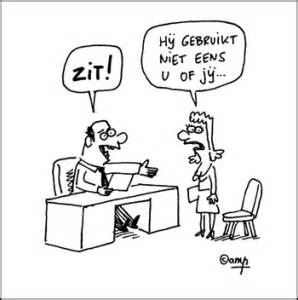 5
Briefconventies
Vaste afspraken over de indeling

Inleiding: in één zin of korte alinea wie je bent en uitleggen waarom je de brief schrijft.
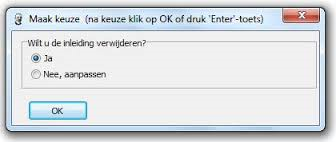 6
Briefconventies
Vaste afspraken over de indeling

Middenstuk: twee á drie alinea`s waarin je jouw verzoek/klacht/mededeling verder uitwerkt.
7
Briefconventies
Vaste afspraken over de indeling

Slot: Vat kort samen wat je met de brief wilt bereiken: een wens of verwachting. 
Je sluit af met een vriendelijke afsluiting.
8
Zo schrijf je een zakelijke brief: adressering
A Afzender: je naam en adres onder elkaar.
B Geadresseerde, naam en adres
C plaats en datum
D Betreft: het onderwerp van je brief.
E Aanhef gevolgd door een komma.
F/G/H De inhoud: inleiding, middenstuk en slot
I Een beleefde  groet, gevolgd door een komma
J Een handtekening
K Je naam
L Eventueel een bijlage. Als je iets met je brief meestuurt, vertel je hier wat je meestuurt.

LET OP:
1: Tussen A en B sla je TWEE regels over
2: Tussen de andere onderdelen steeds ÉÉN regel
3: Om de inhoud overzichtelijk te houden laat je een witregel open tussen de alinea`s.
9
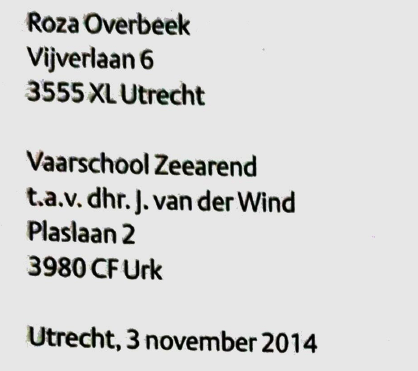 A,afzender
B, ontvanger
C,plaats en datum
10
betreft, aanhef
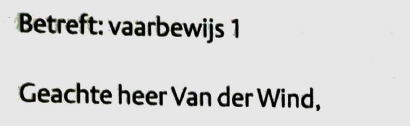 D,korte forumulering van het onderwerp
E, de aanhef
11
Inleiding , middenstuk, slot
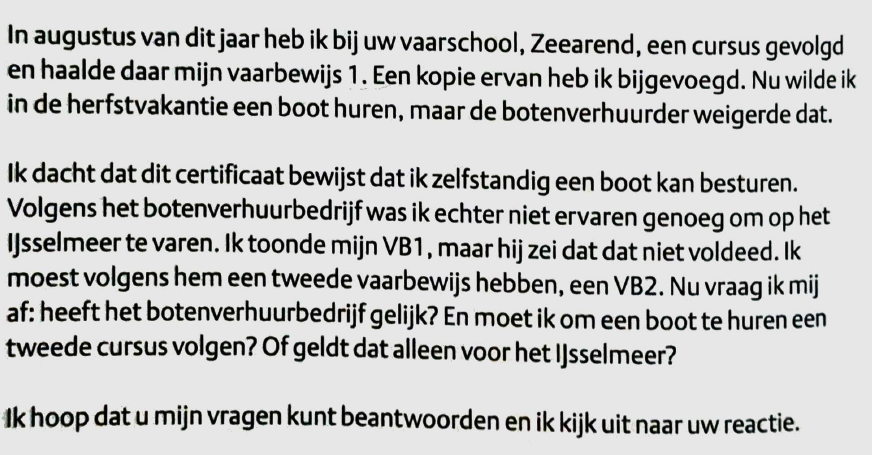 F, inleiding
G,middenstuk
H, slotzin
12
Een beleefde  groet, Een handtekeningJe naam en Eventueel een bijlage.
I, de groet
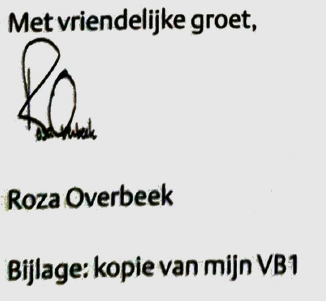 J, handtekening
K, naam
L,bijlage
13
Wat gaan we doen?
Lezen/journaal kijken (15m)
Ervaringen (zakelijke) brief/ e-mail.
Opbouw zakelijke brief doornemen.
In tweetallen brief ‘Marieke de Groot’ bekijken en beoordelen met beoordelingsformulier.
In tweetallen brieven A/B/C bekijken en beoordelen met beoordelingsformulier.
Klassikaal afsluiten: wat was de beste brief en waarom?
Individueel afsluiten: waarop ga jij het meeste letten bij het schrijven van jouw eigen brief?
Rondje maken: wie heeft wat opgeschreven?